الصّف التّاسع/ مادّة التّاريخ
الوحدة الرّابعة/ الدّرس السادس
الاتحاد الألماني
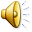 نادين محمود ربّاع
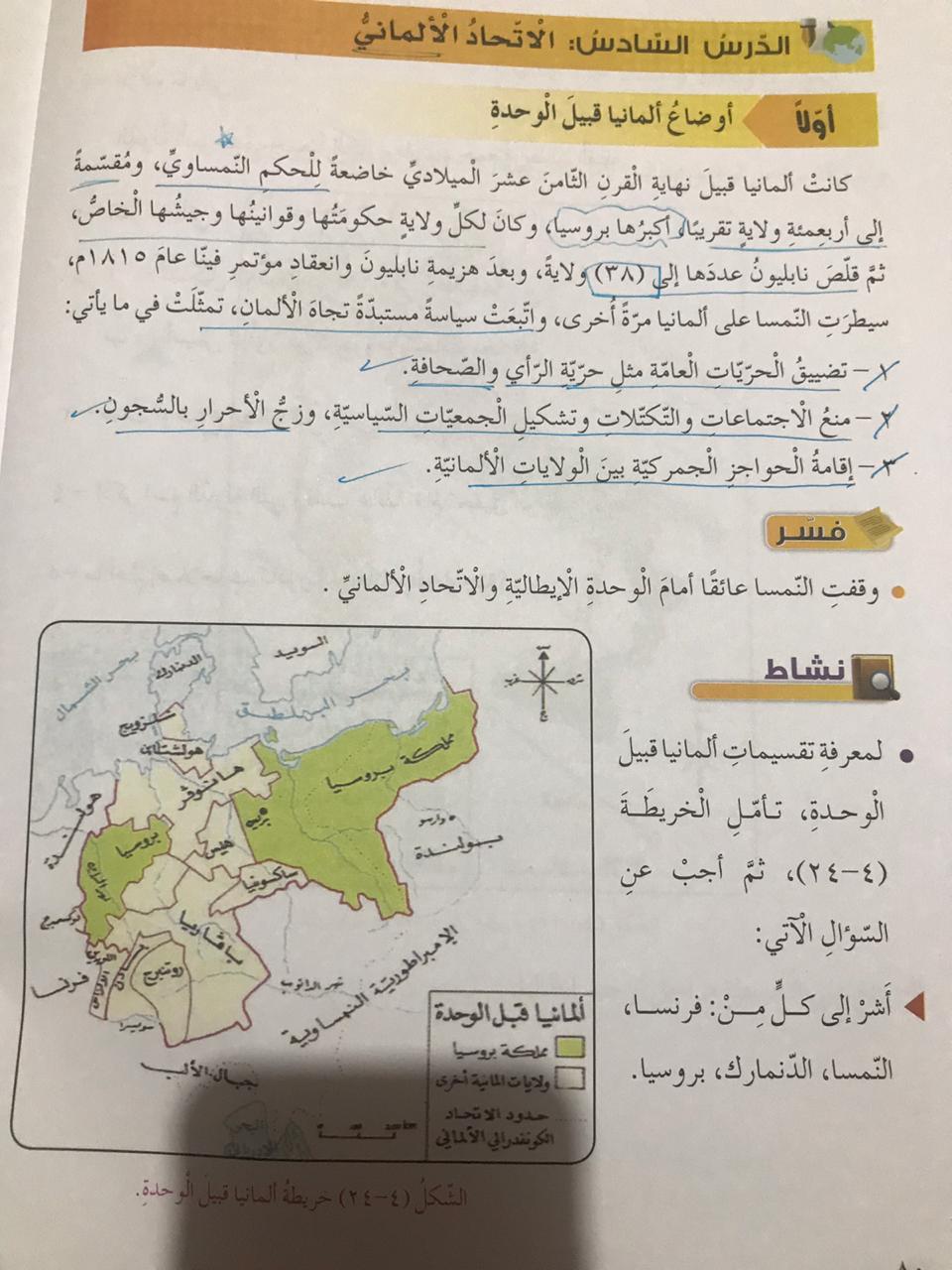 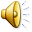 نادين محمود ربّاع
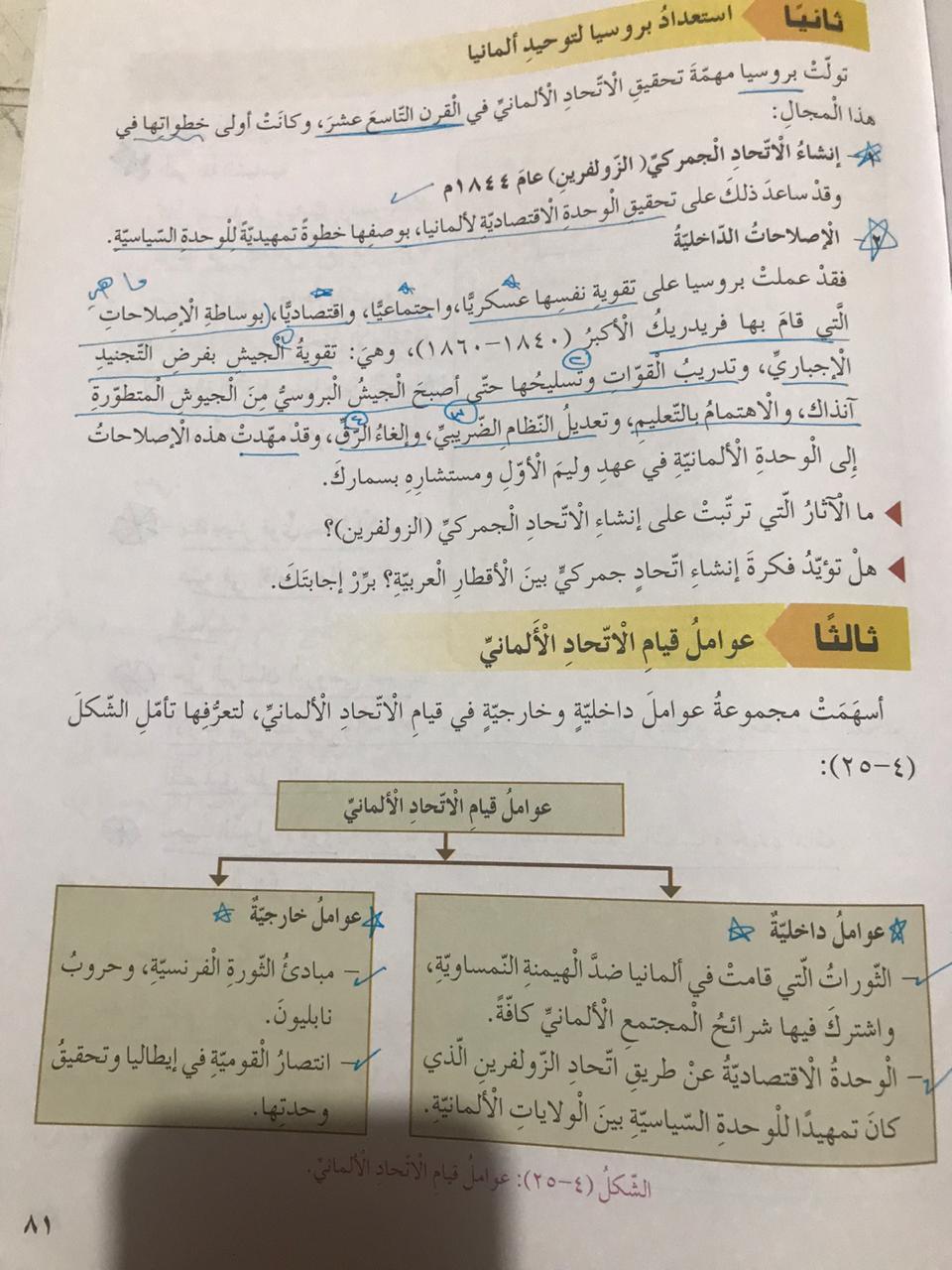 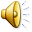 نادين محمود ربّاع
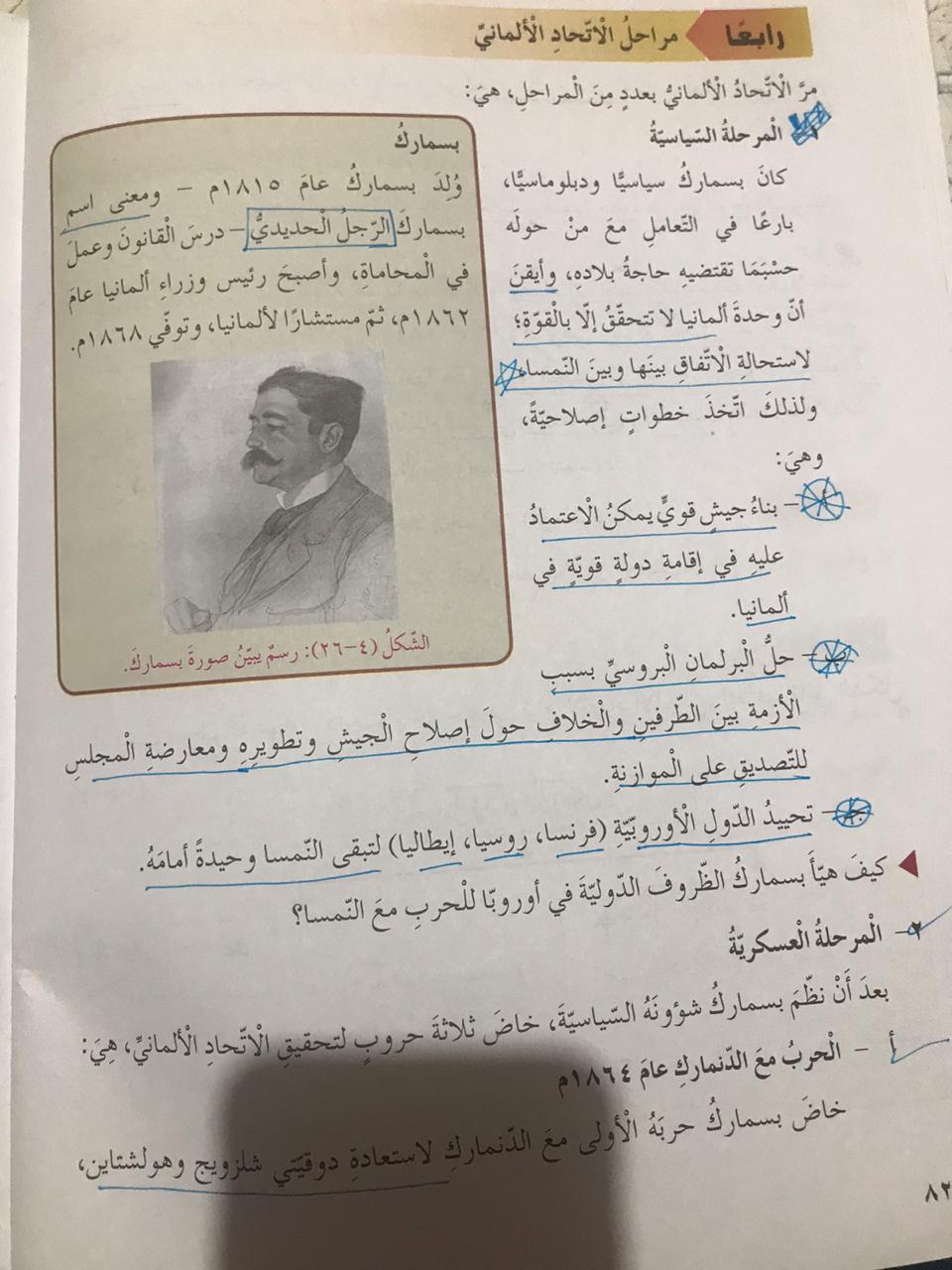 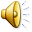 نادين محمود ربّاع
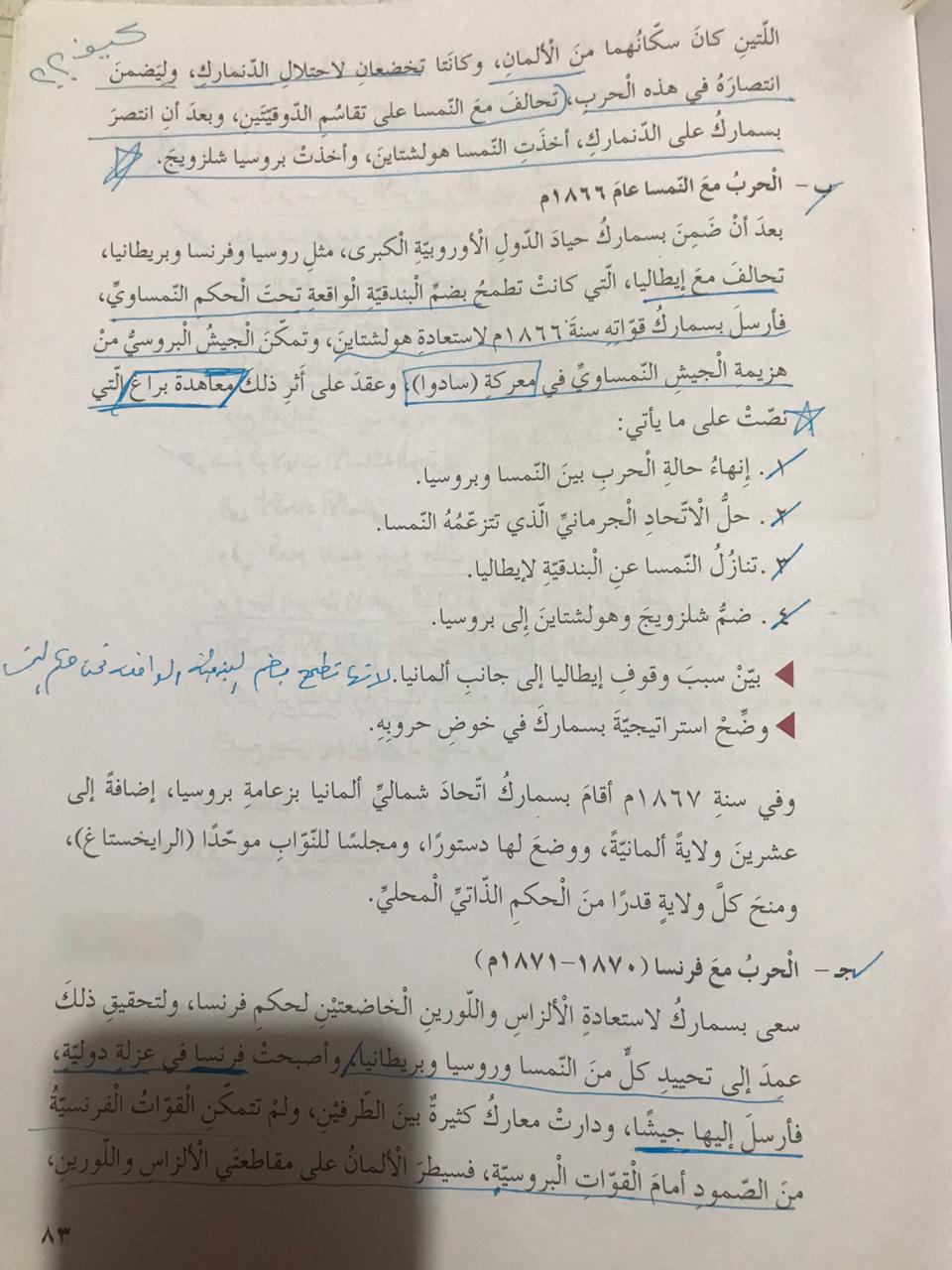 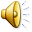 نادين محمود ربّاع
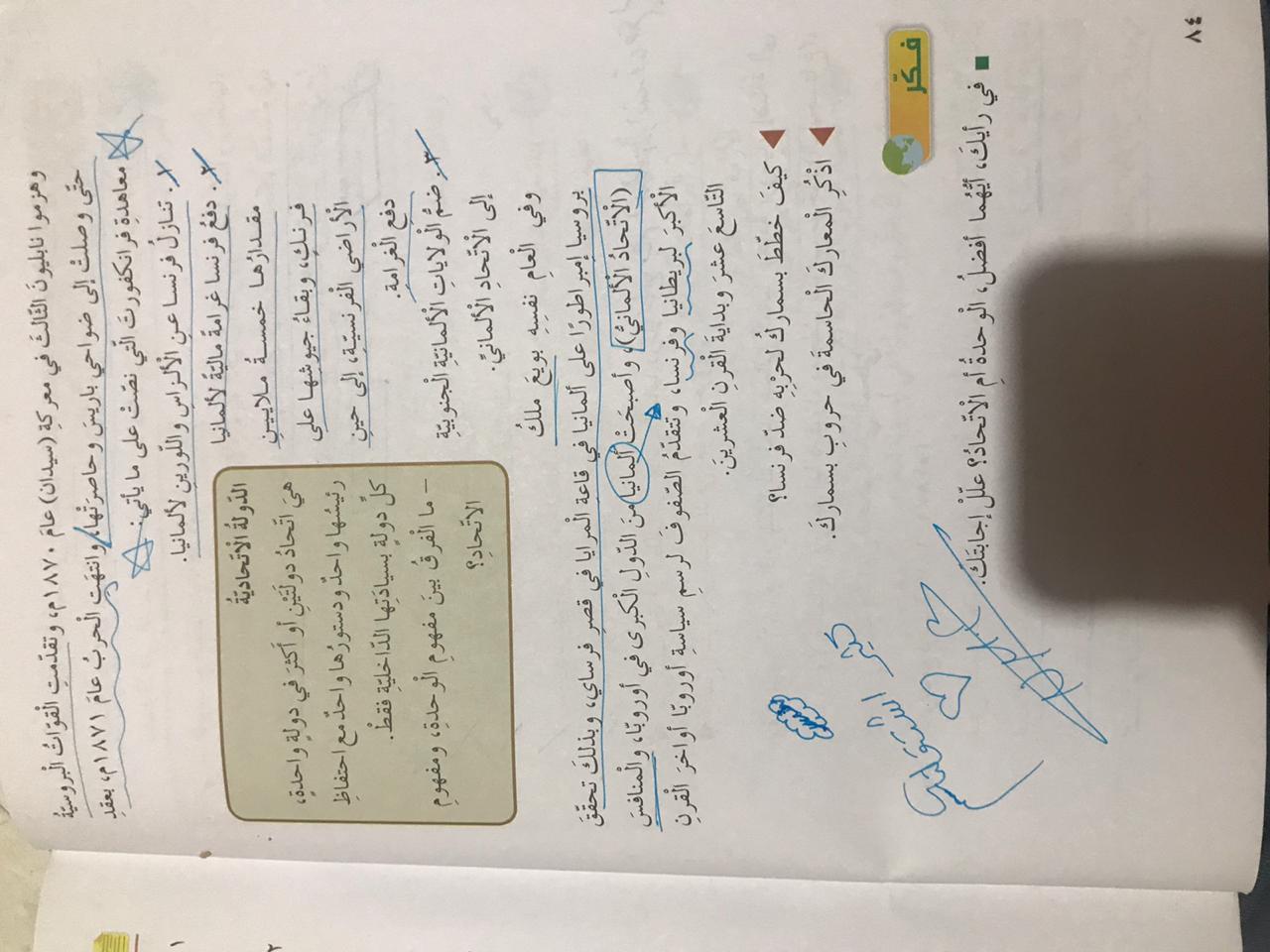 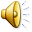 نادين محمود ربّاع
دمتم سالمين 

نــاديــن محمــود ربـّـاع
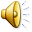 نادين محمود ربّاع